30      サミットのみち     タラントの　ないよう
しと 1:1-8
Nobody
Answer
だれも　あたえない　こたえを　もっている　レムナントは
たたかわずに　かつ
　ほうほうを　
もっています
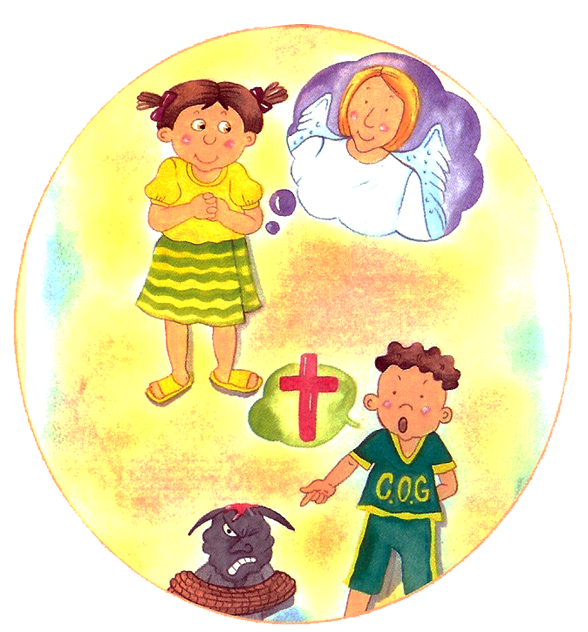 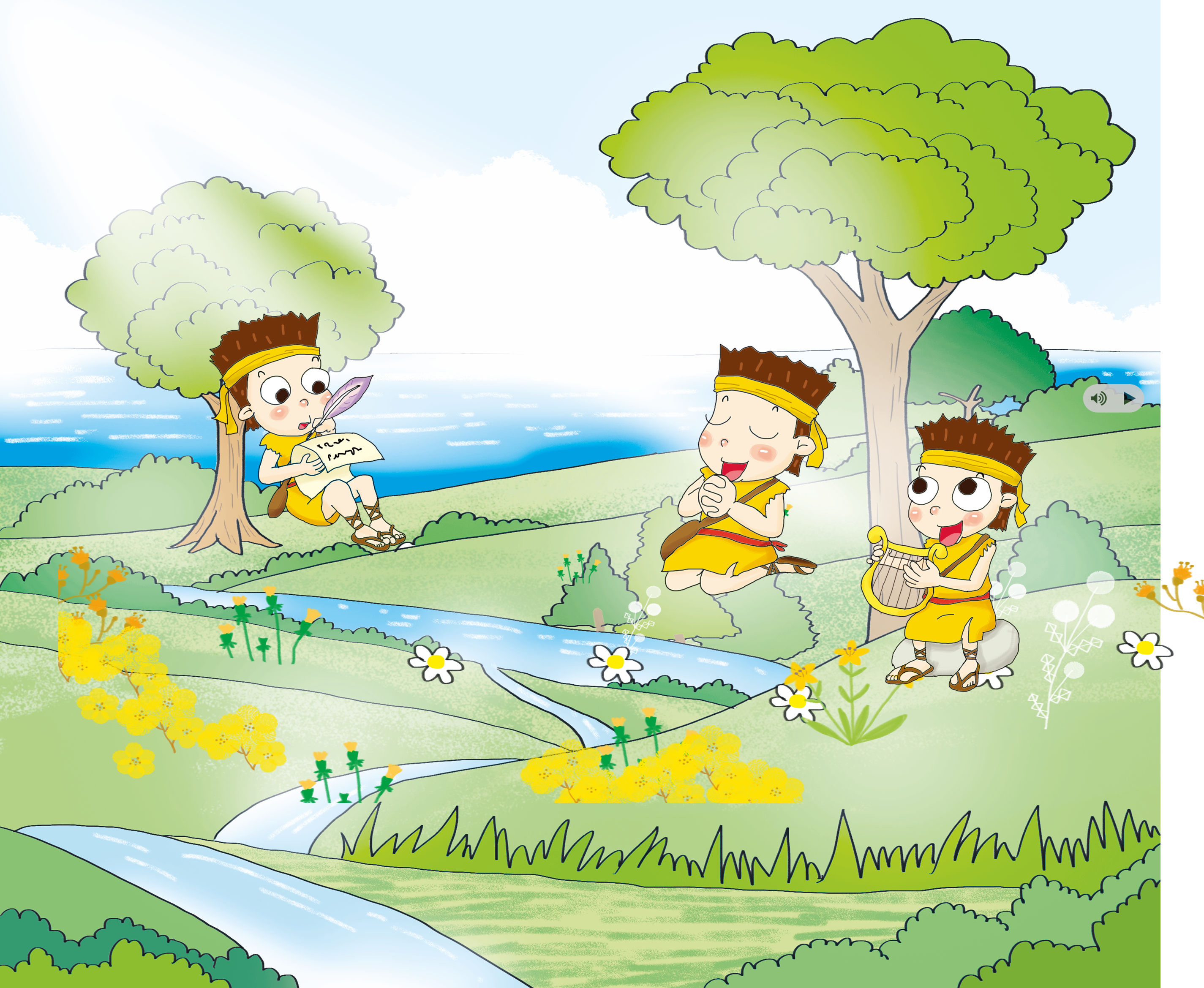 Priority
ゆうせんじゅんい
どんなことに　であっても　
かみさまを　もとめる　
ゆうせんじゅんいを　かいふくしましょう
Gospel Spiritual Summit
れいてき
サミット
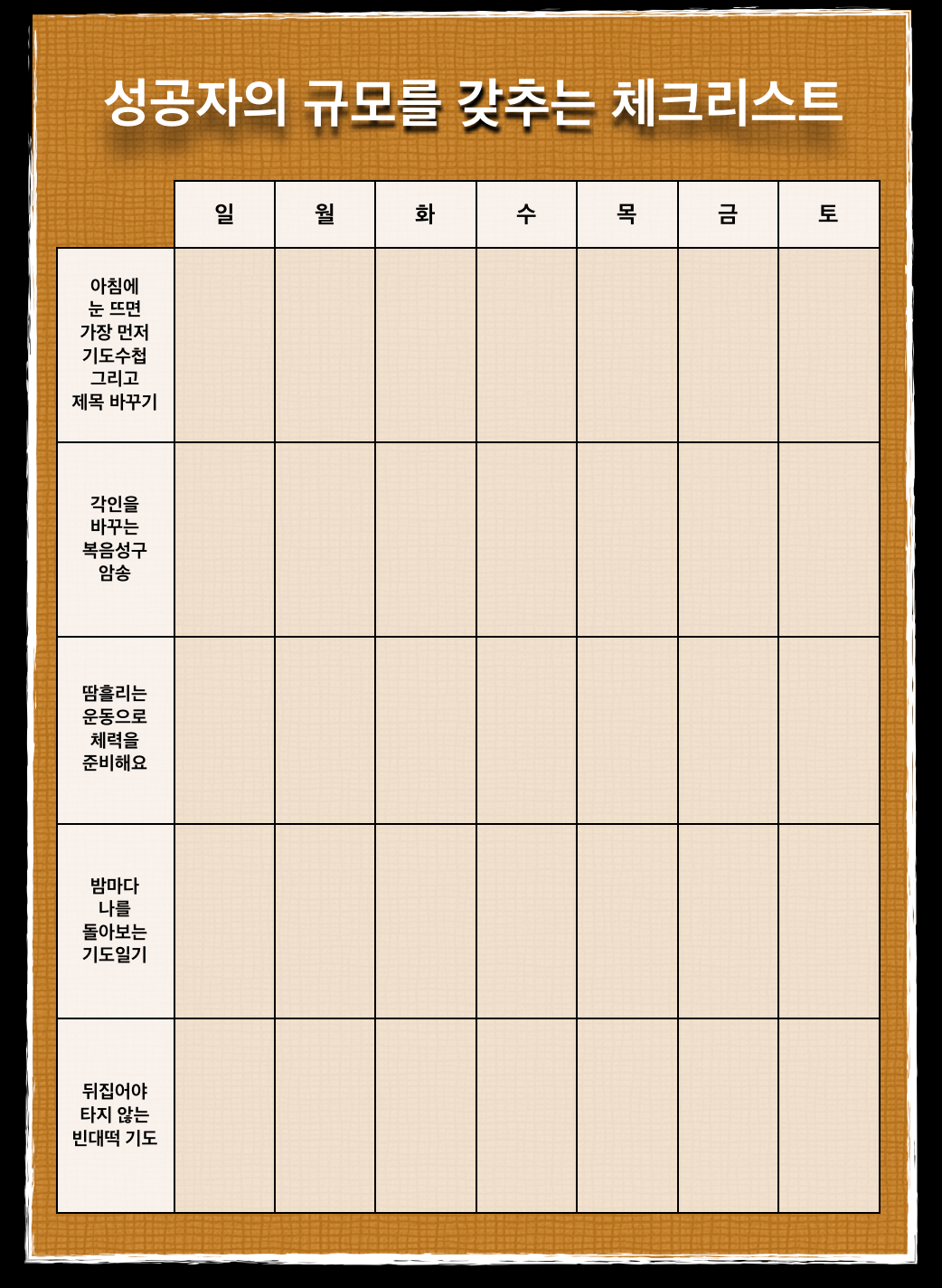 ふくいんを　ただしく　
つたえられる
レムナントは
ぎのう、ぶんか
サミットに　なります。
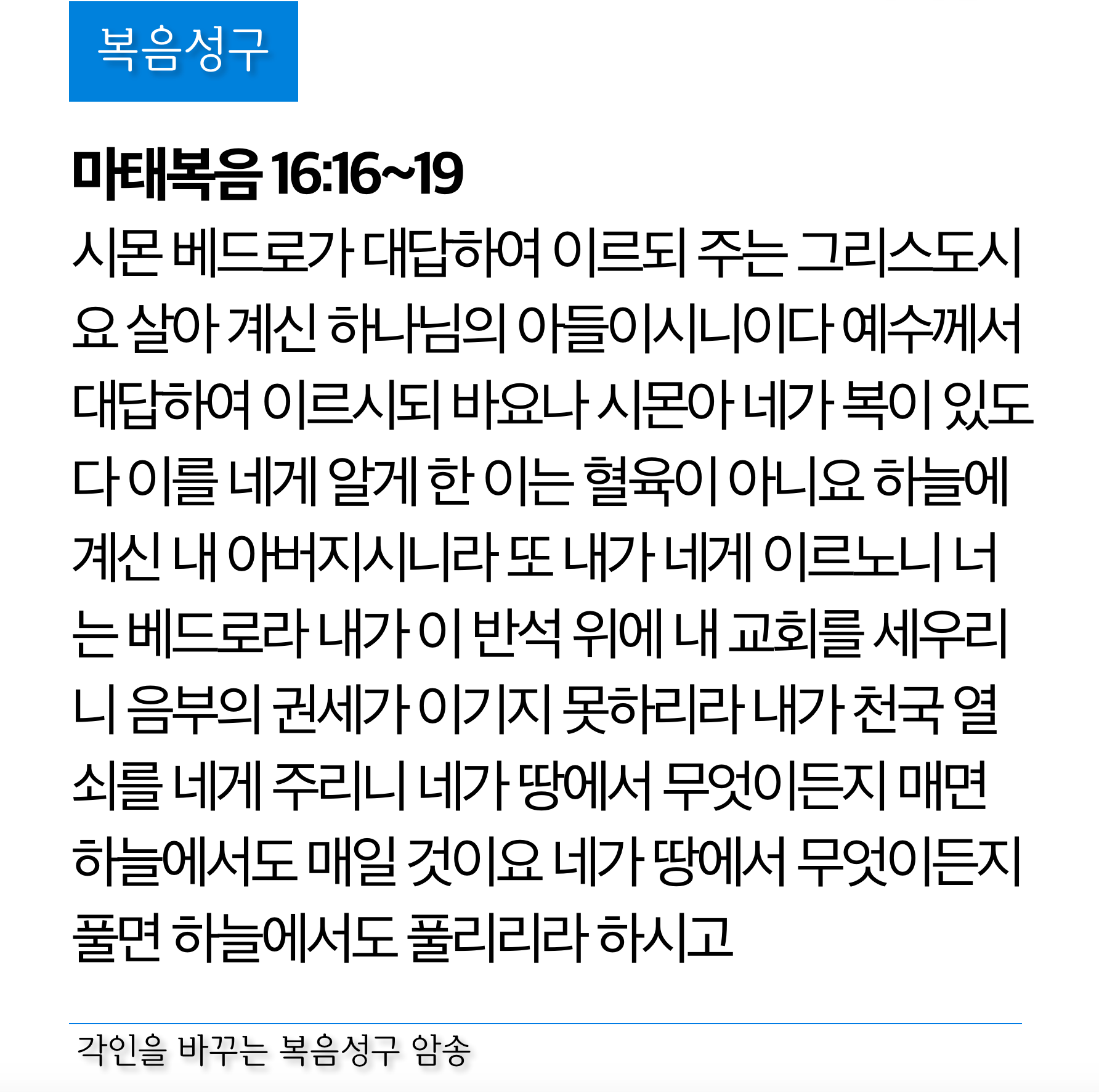 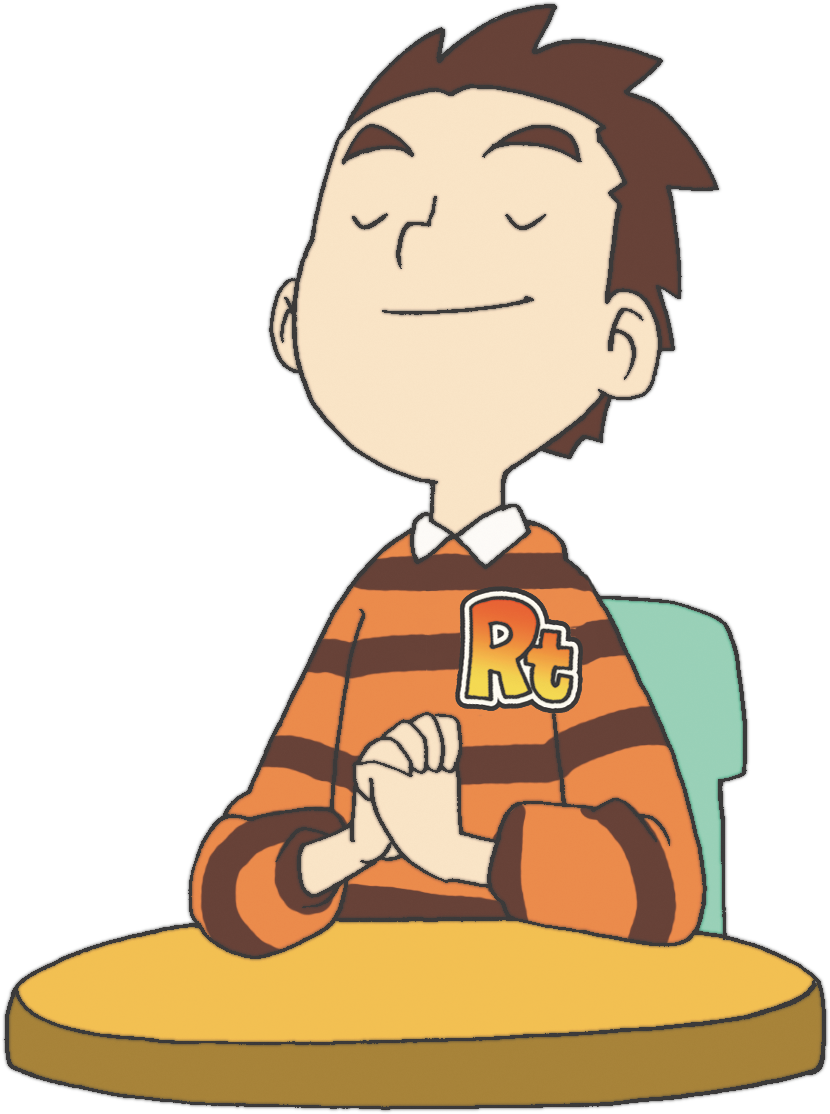 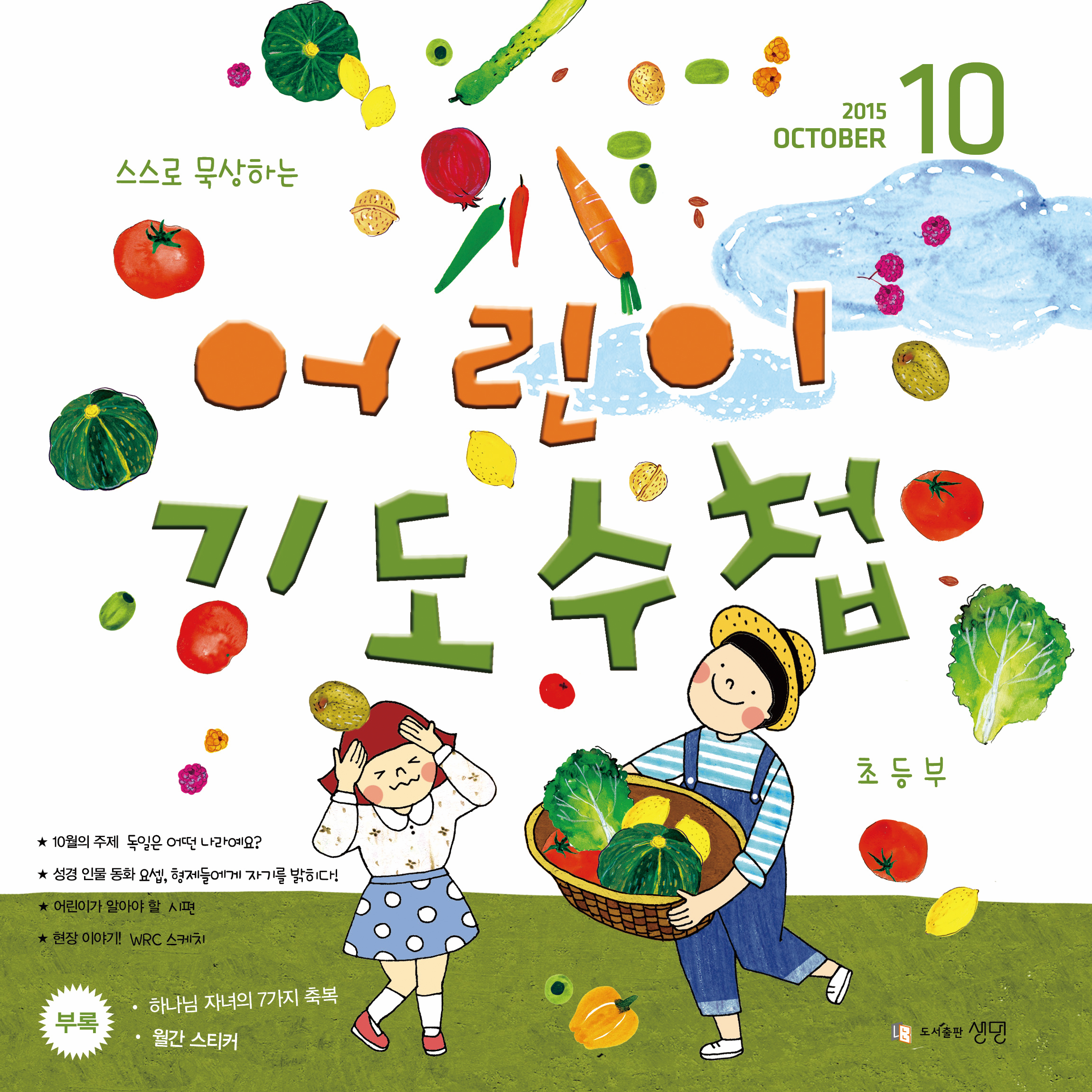 1. ただ　キリストの　なかに　　すべてが　あります
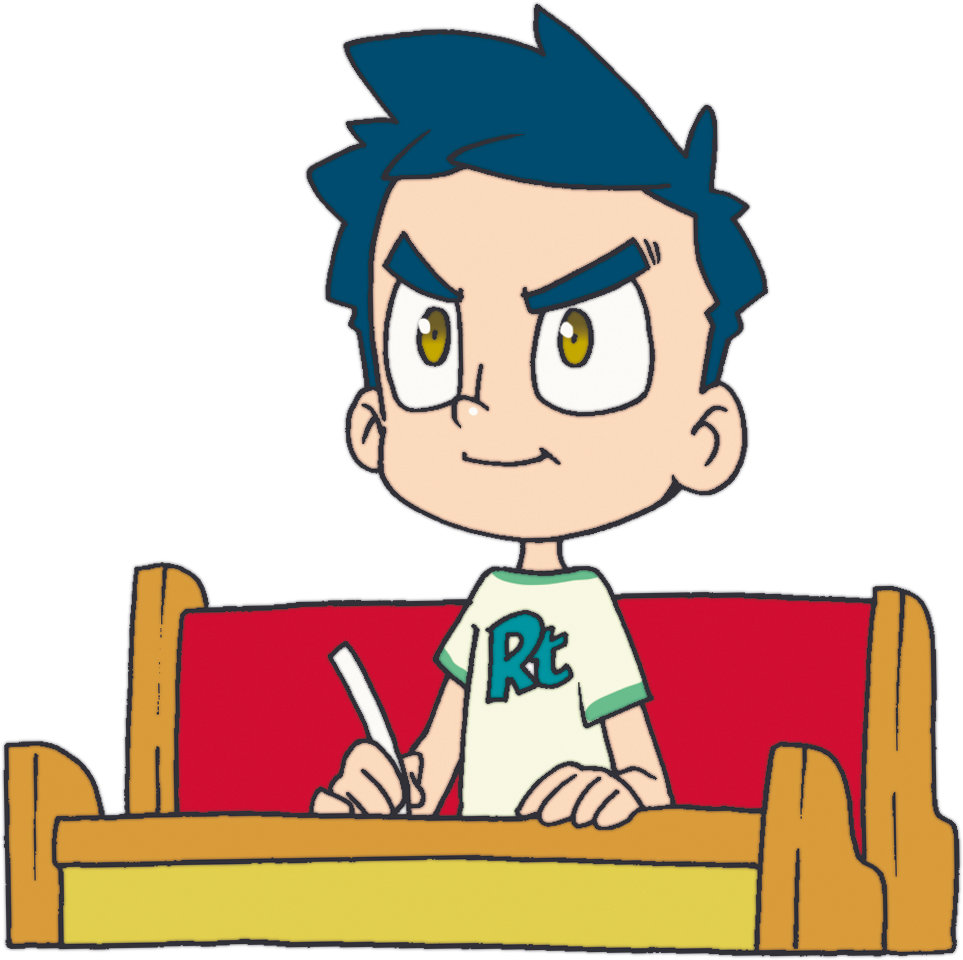 イエス – すくいぬし
キリスト 
　– あぶらを　そそがれた　もの
まことの　おう 
 まことの
　　よげんしゃ
まことのさいし
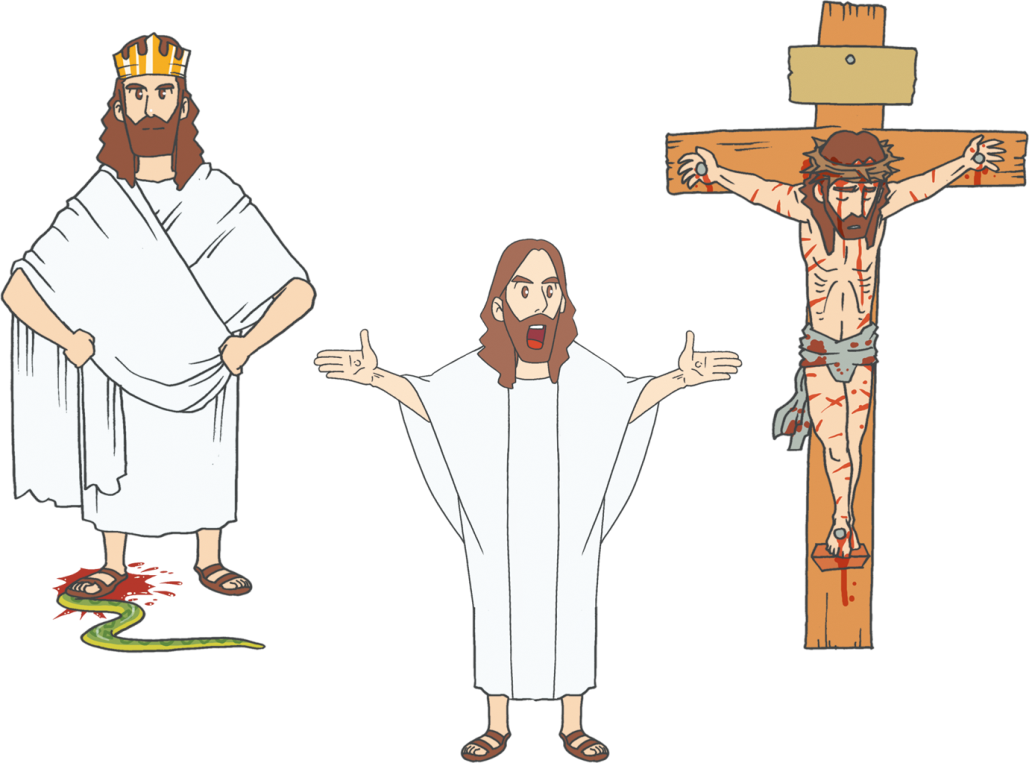 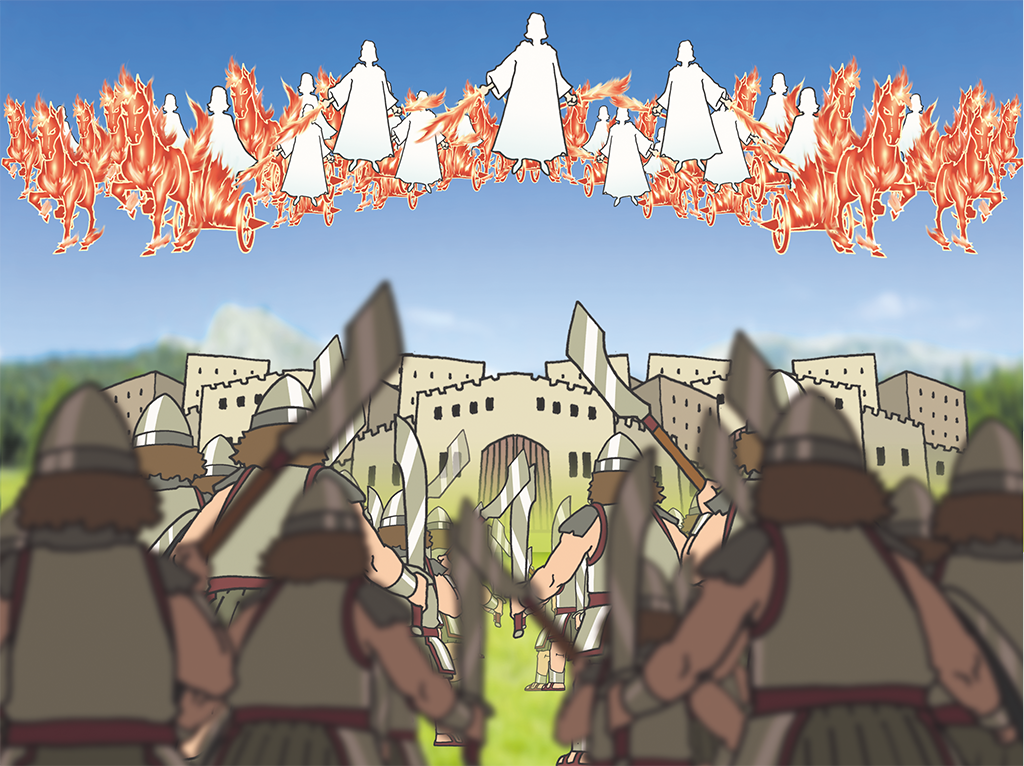 かみのこどもと　なった
   みぶんと　けんいを　
　　　　　　　　　　あじわおう
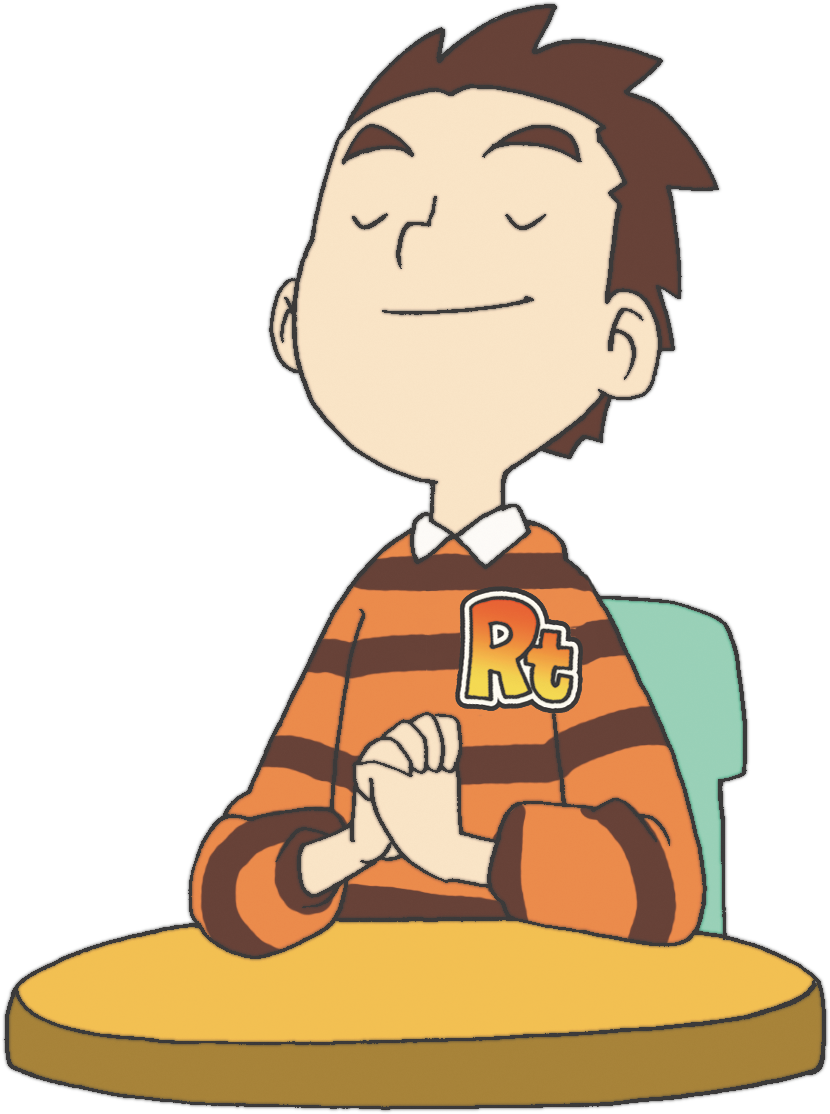 ただの　おくぎを　はっけん
　　　する　レムナントに　なろう
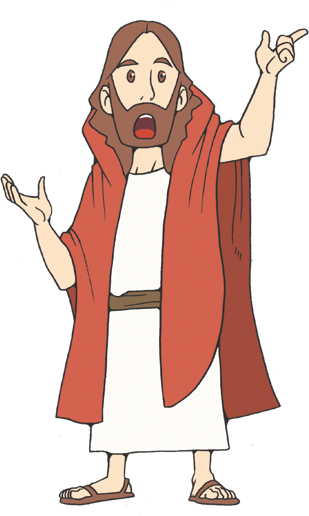 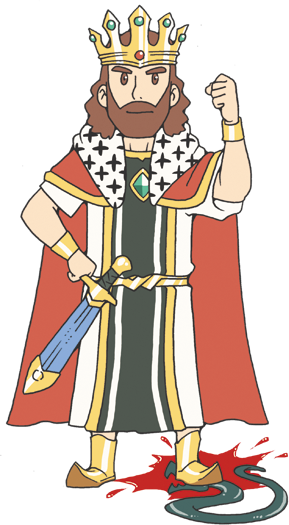 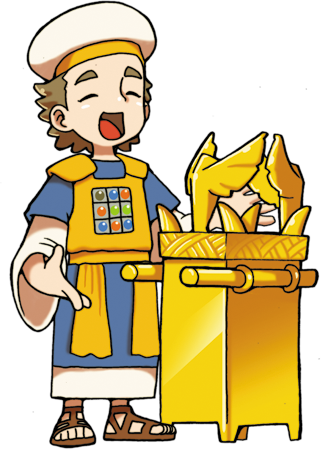 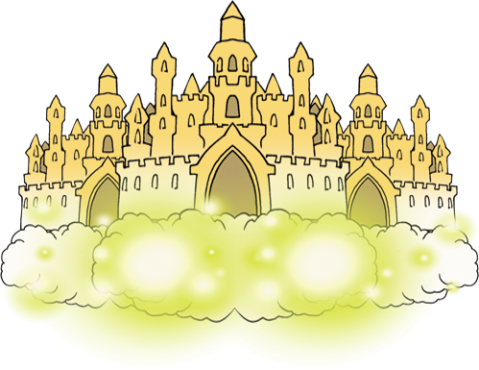 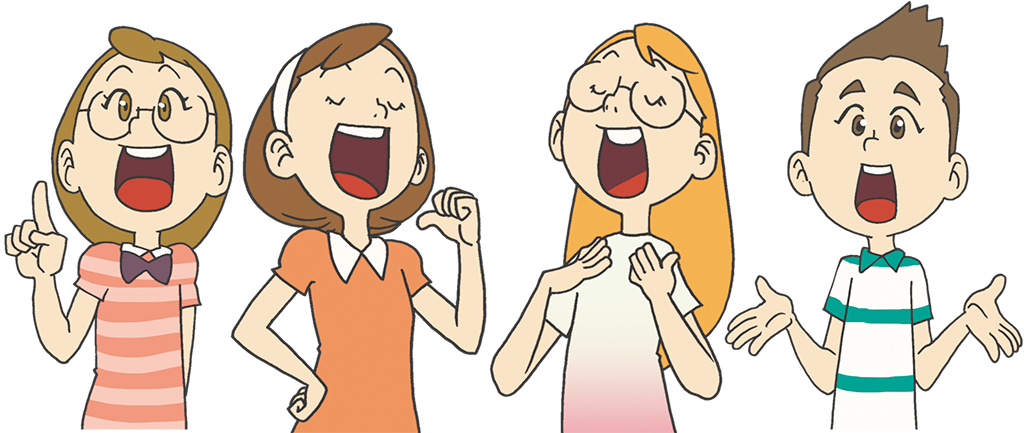 2. ただに　なると　　ゆいいつせいが　みえます
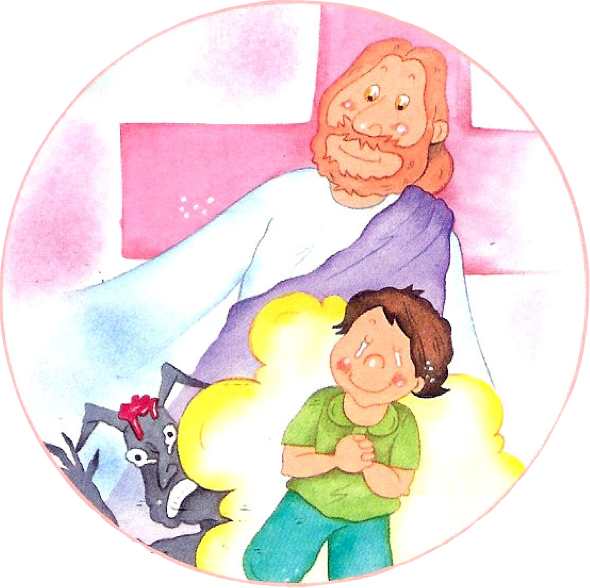 ただ　ふくいんを　あじわうと　かみのくにが　のぞみます
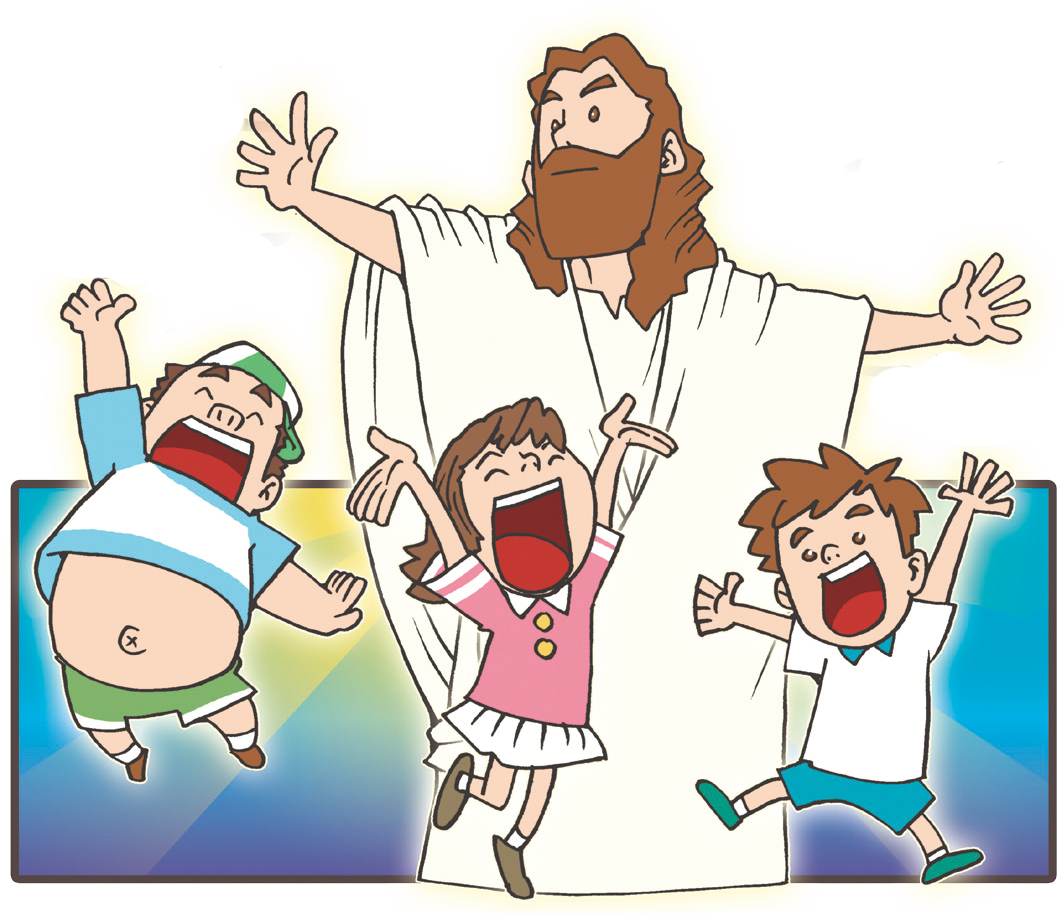 ふくいんが　ない　げんばに　
　イエス・キリストを　つたえよう
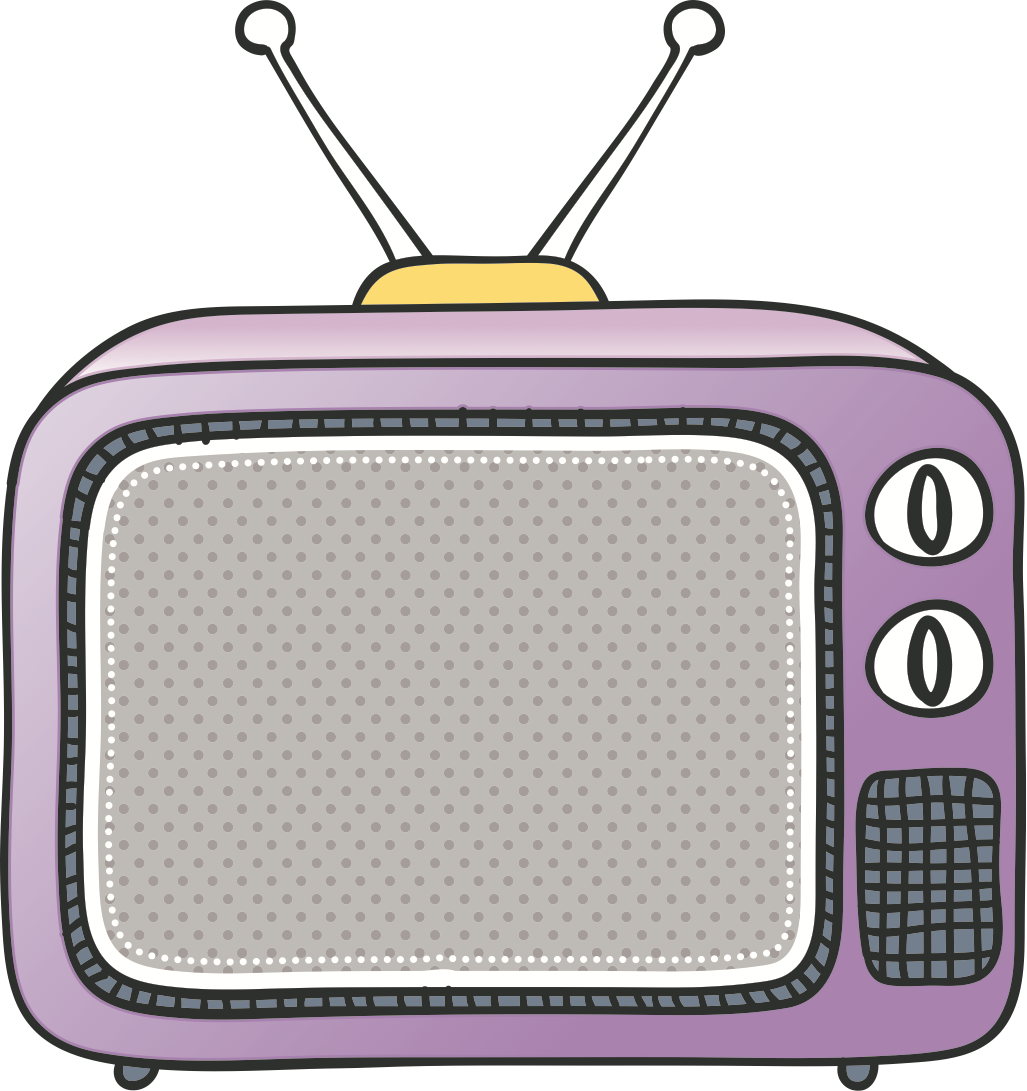 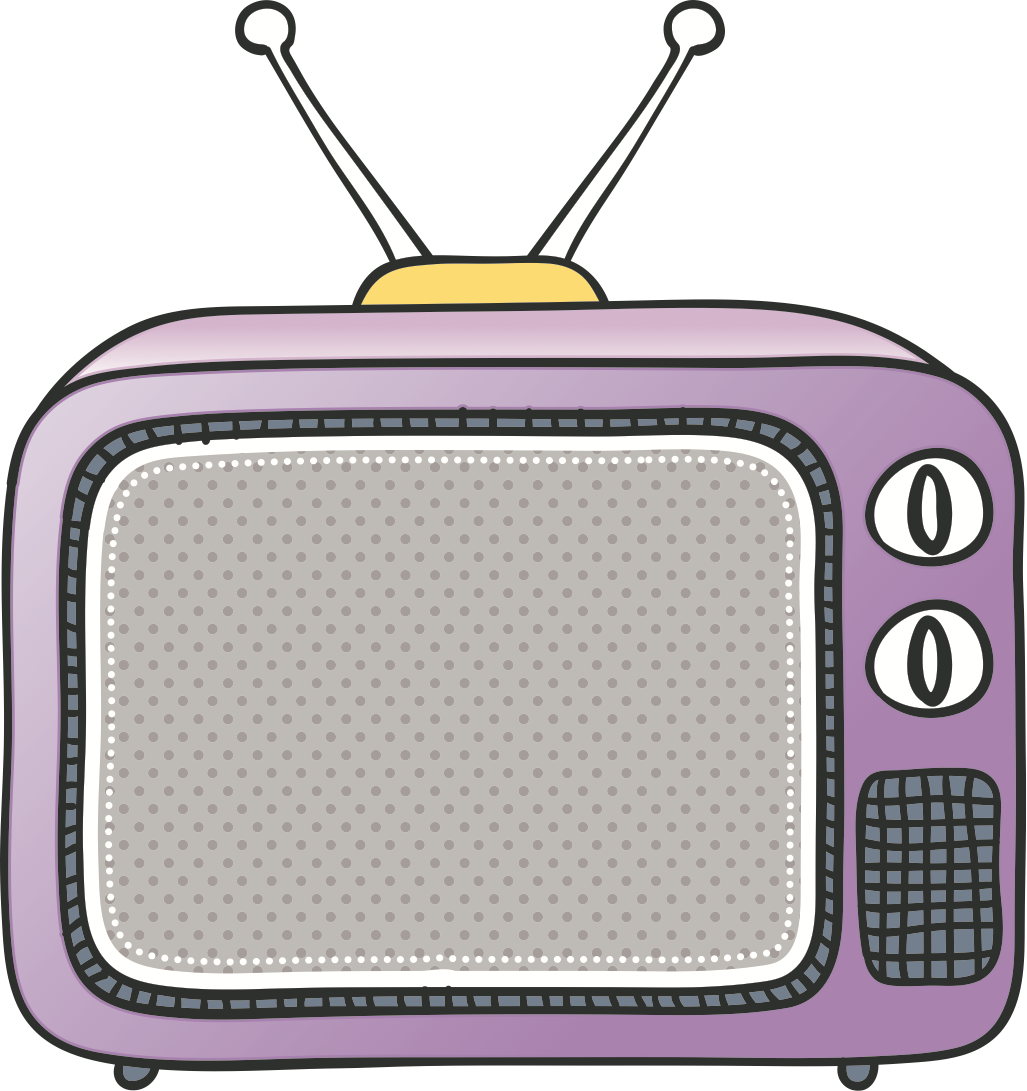 [Speaker Notes: 이미지출처 : https://news.v.daum.net/v/20190726214318605
이미지 출처 : http://www.ktin.net/h/contentxxx.html?code=newsbd&idx=487655&hmidx=1]
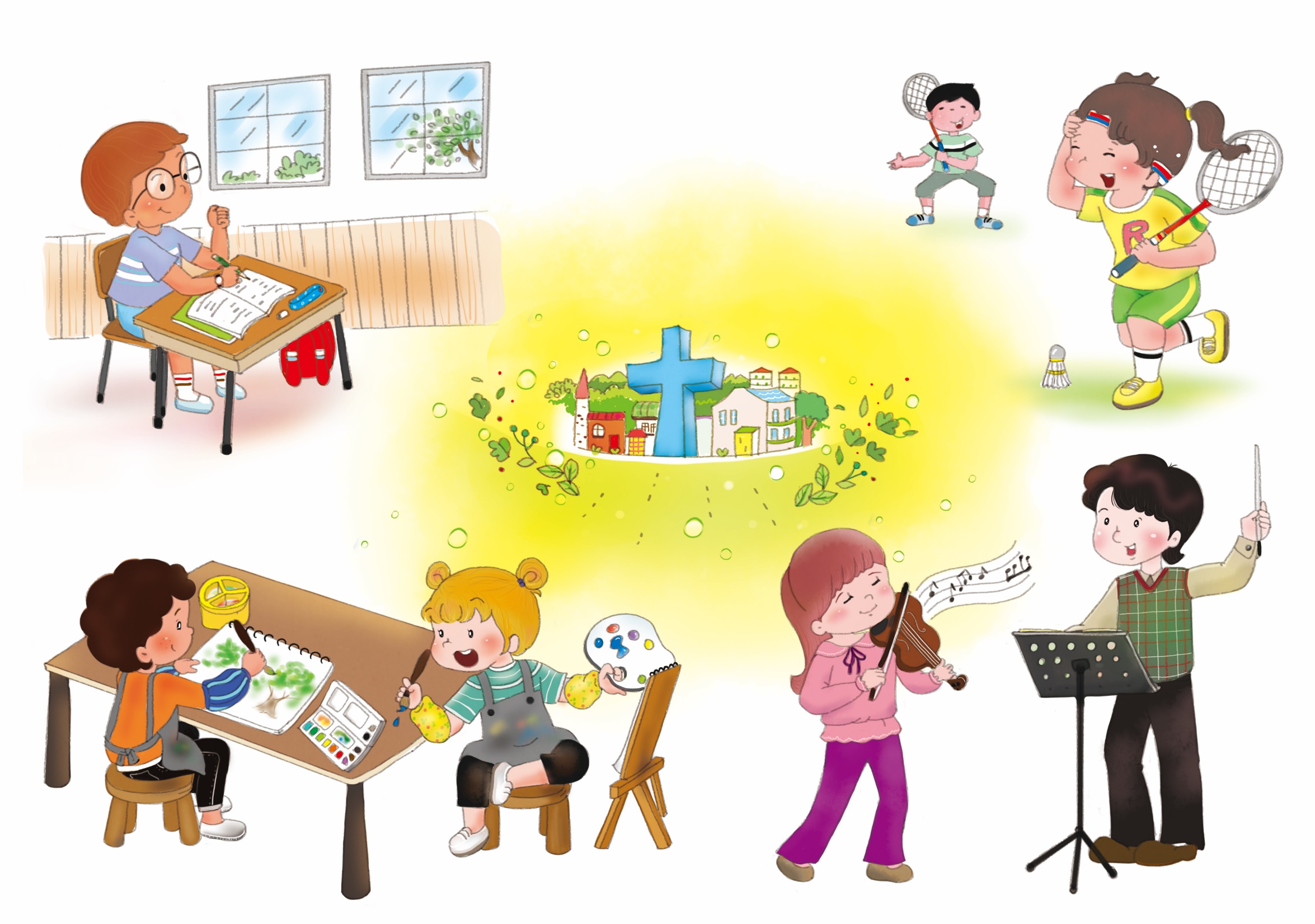 3. ただに　なれば　さいぞうぞうの　ざに　たちます
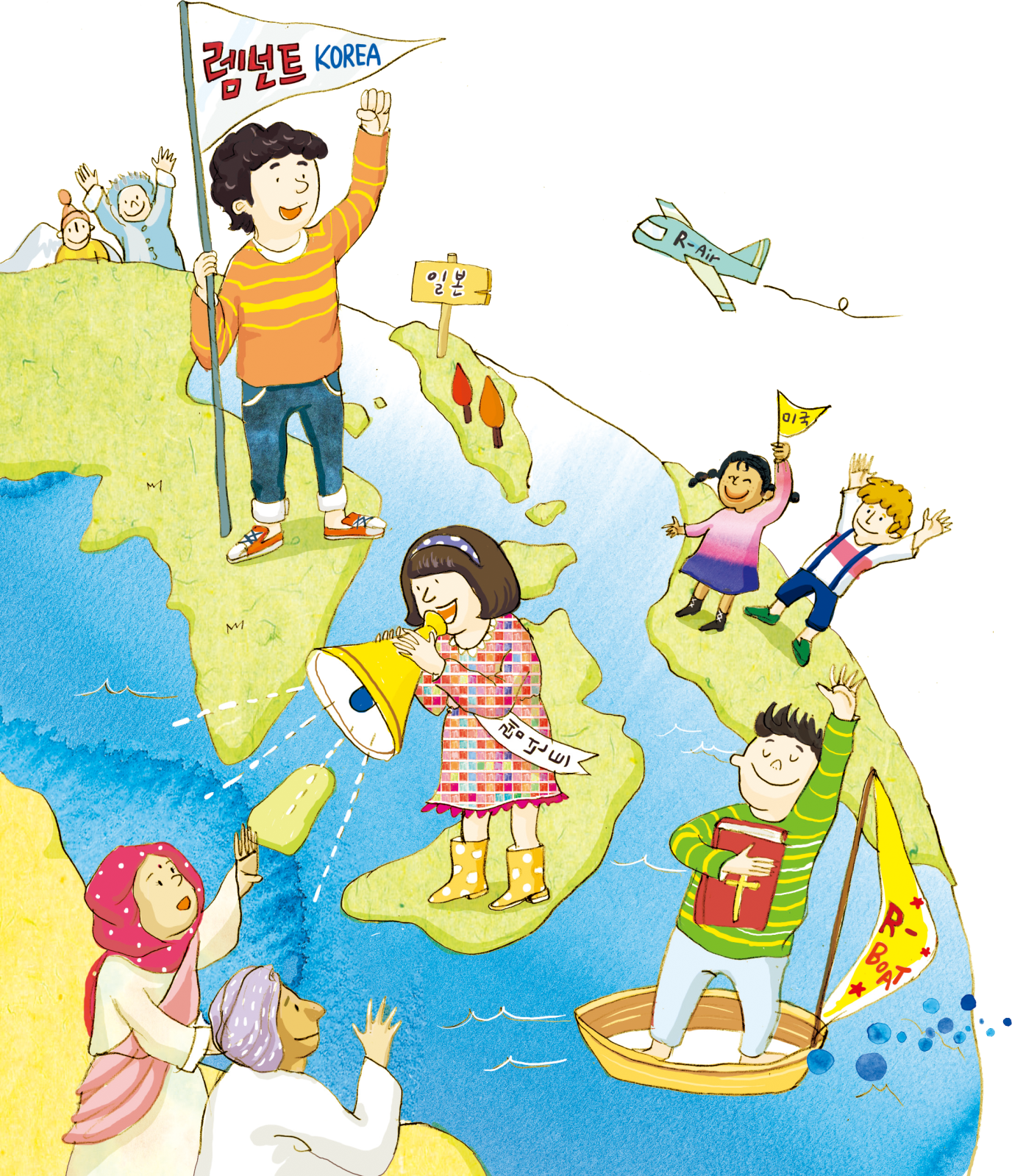 せいれいの
はたらきを
たいけんしよう
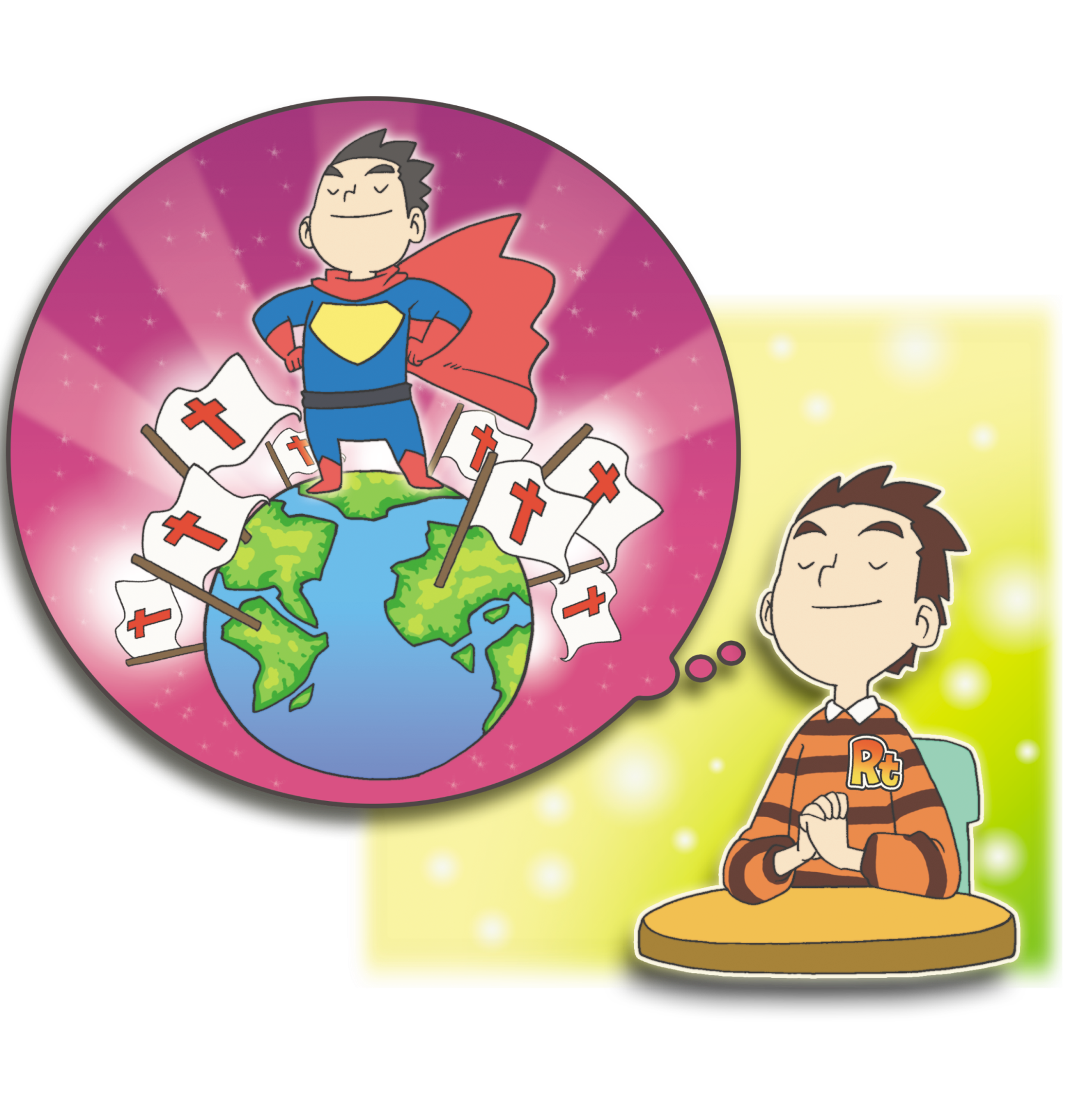 かみさまの　ちからが あたえ
られている　しょうこを   
じまんする しょうにんに　なります
ただの　ちょうせんを　じっせんする　レムナントに　なろう
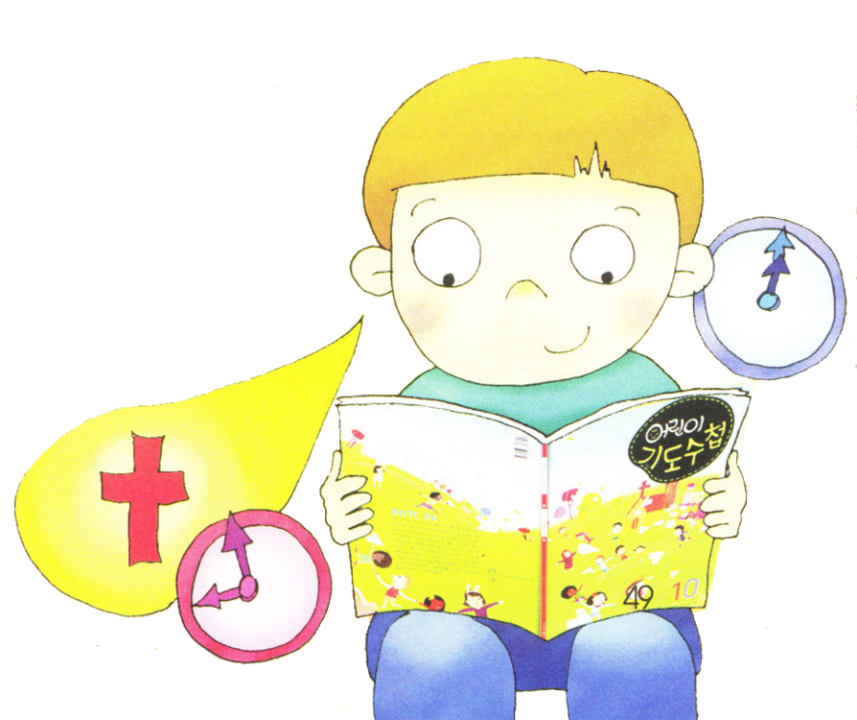 し
し
フォ
ラム
て
こく
いん
ー
よう
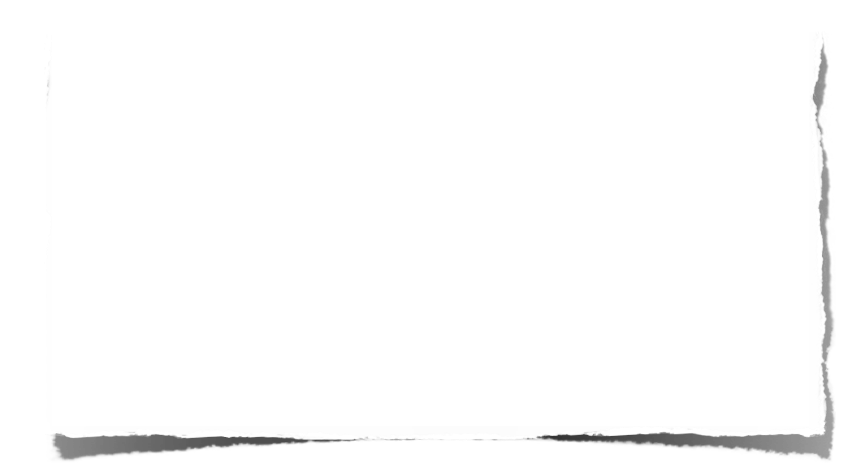 みことばの　なかで　いちばん　こころに　
のこった　ことを フォーラムしよう
サミットのみち－タラントのないようについて　
フォーラムしよう
こんしゅう　じっせんすることに　ついて　
フォーラムしよう